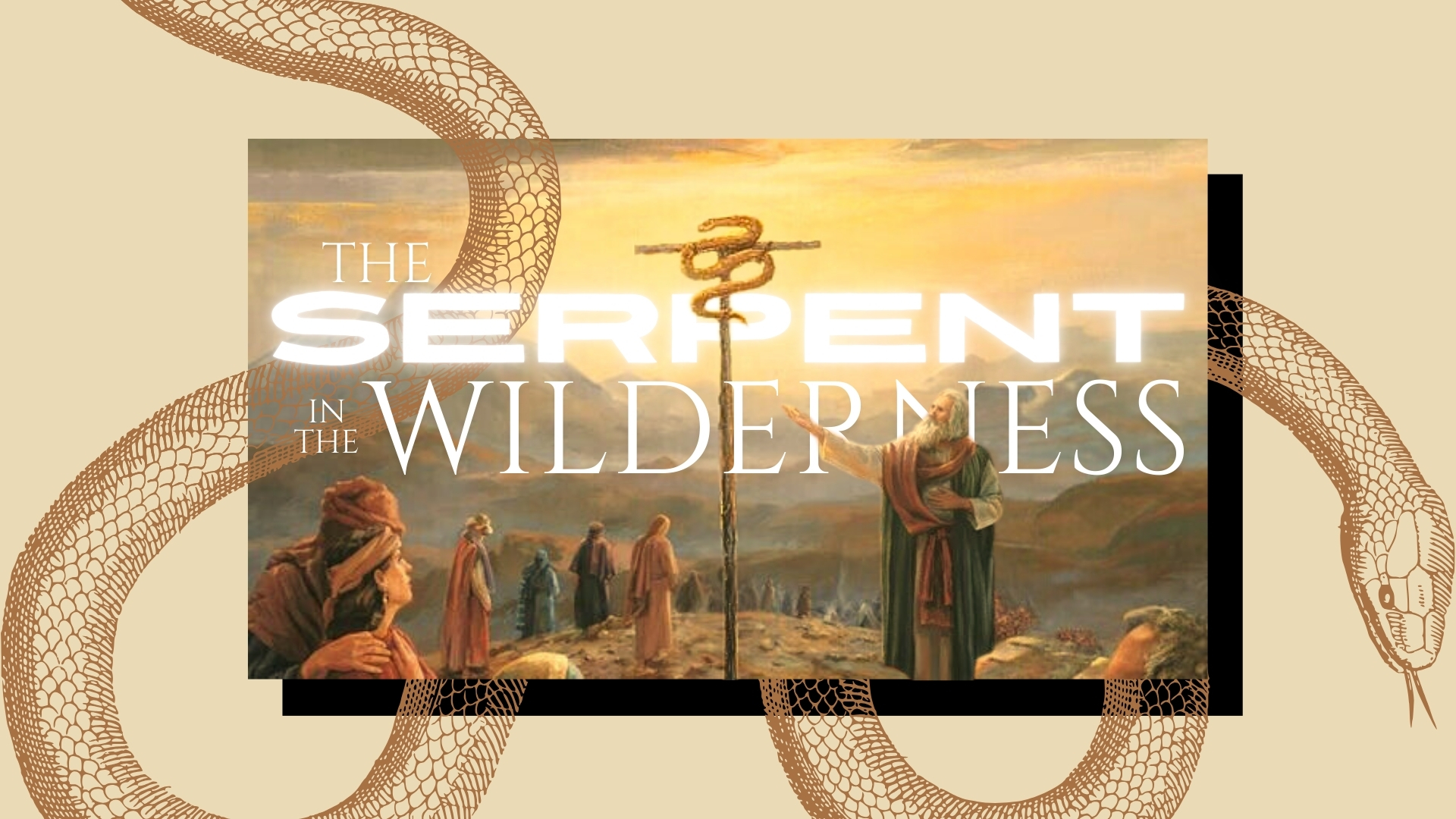 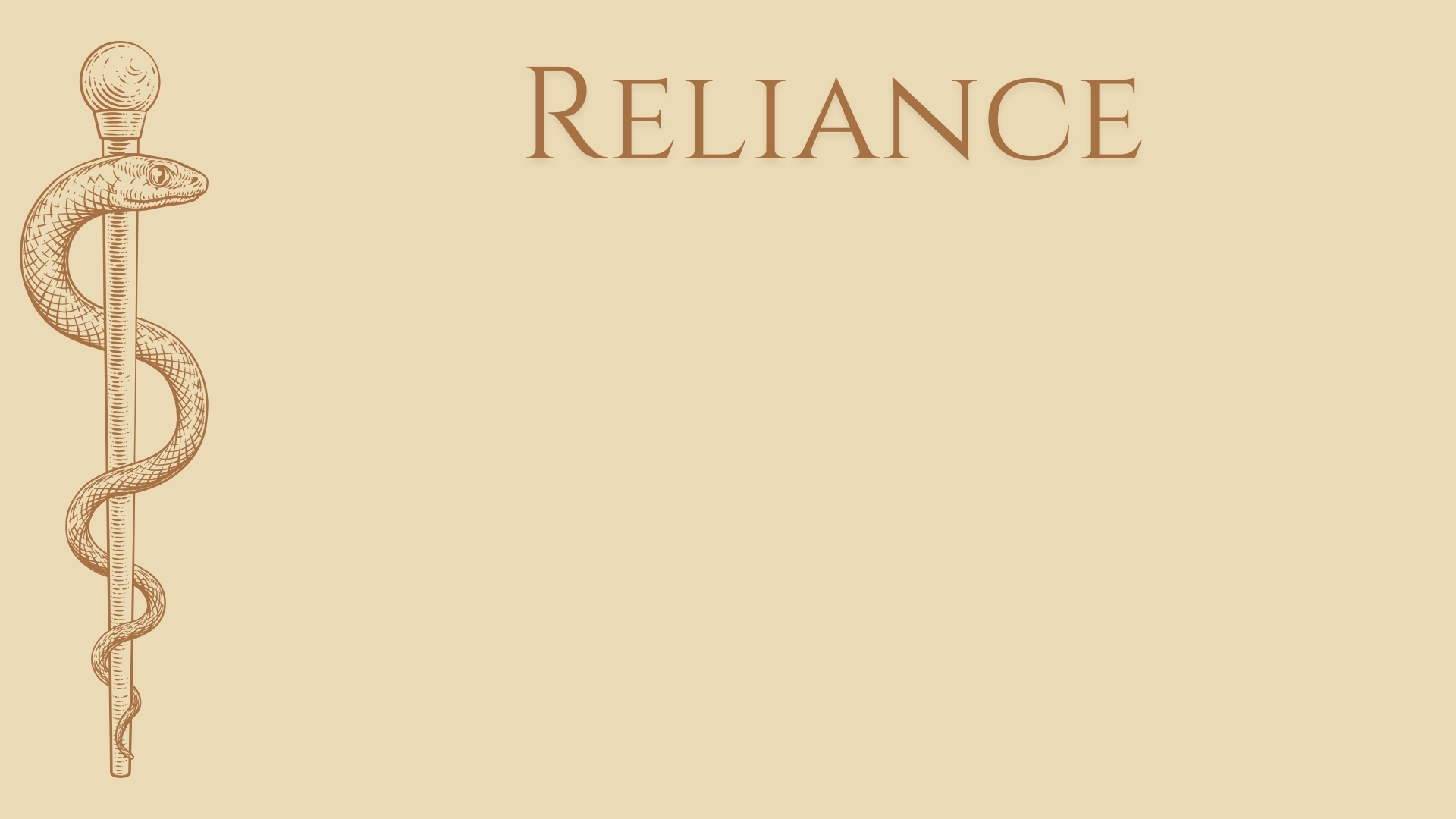 The punishment in the wilderness was due to a rebellious lack of faith, but the salvation offered required total faith – Numbers 21:4-9
Jesus’ talk with Nicodemus revealed the problem of trust in the flesh – John 2:23-3:4 (cf. Rom. 2:28-29)
He emphasized the spiritual over the physical – John 3:3, 5-6
Entrance into the kingdom and salvation required full faith and reliance on God – John 3:14-15
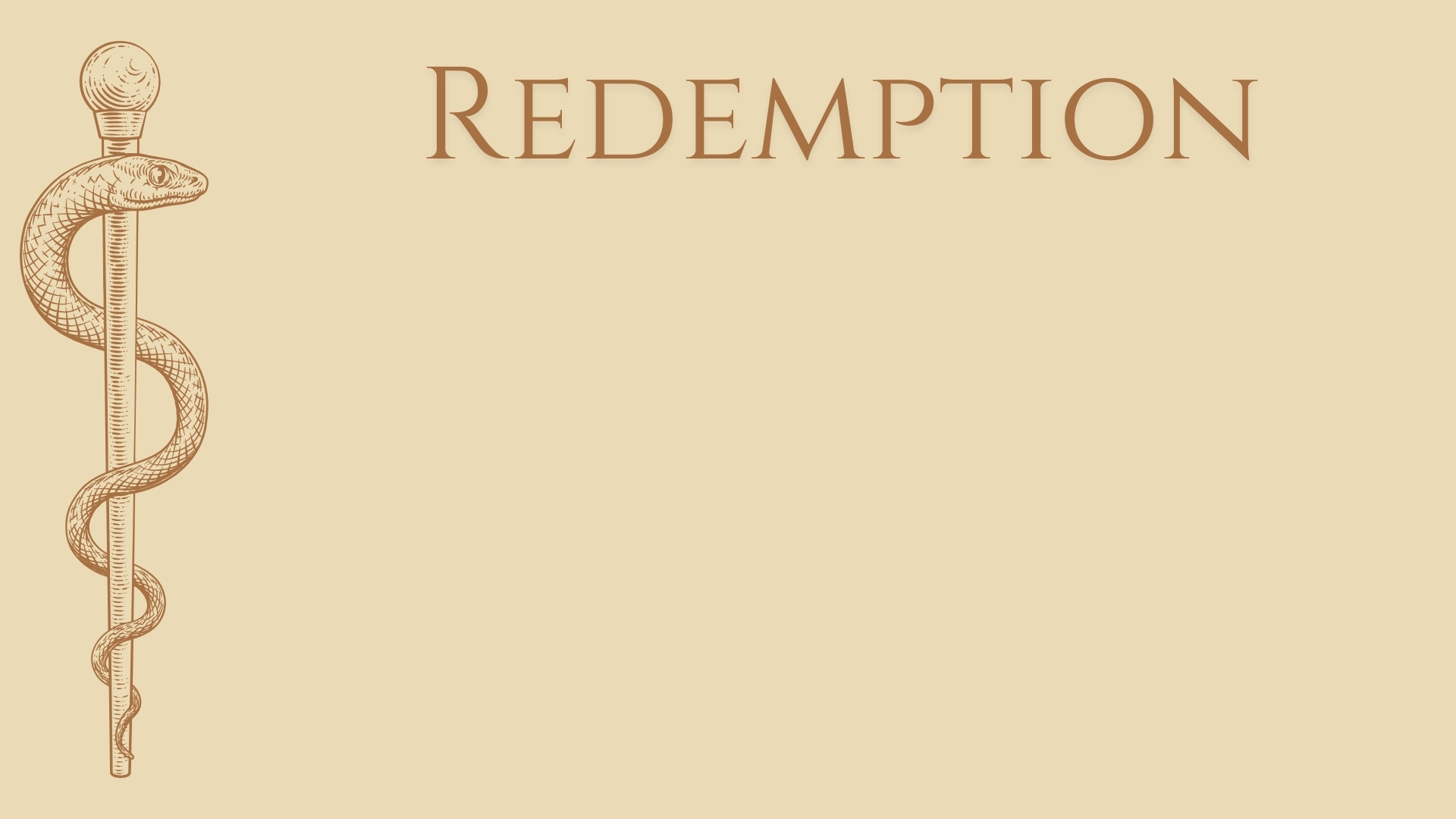 The fiery serpents were sent as judgment for sin, but the bronze serpent was sent for redemption – Numbers 21:6, 8-9
Jesus did not come for condemnation, but salvation – John 3:17-18 (cf. Luke 19:10)
There will be judgment – John 5:28-30; 12:48
Jesus’ words do not lead to complacency, but an awakening to the reality of our current condition – (v. 18)
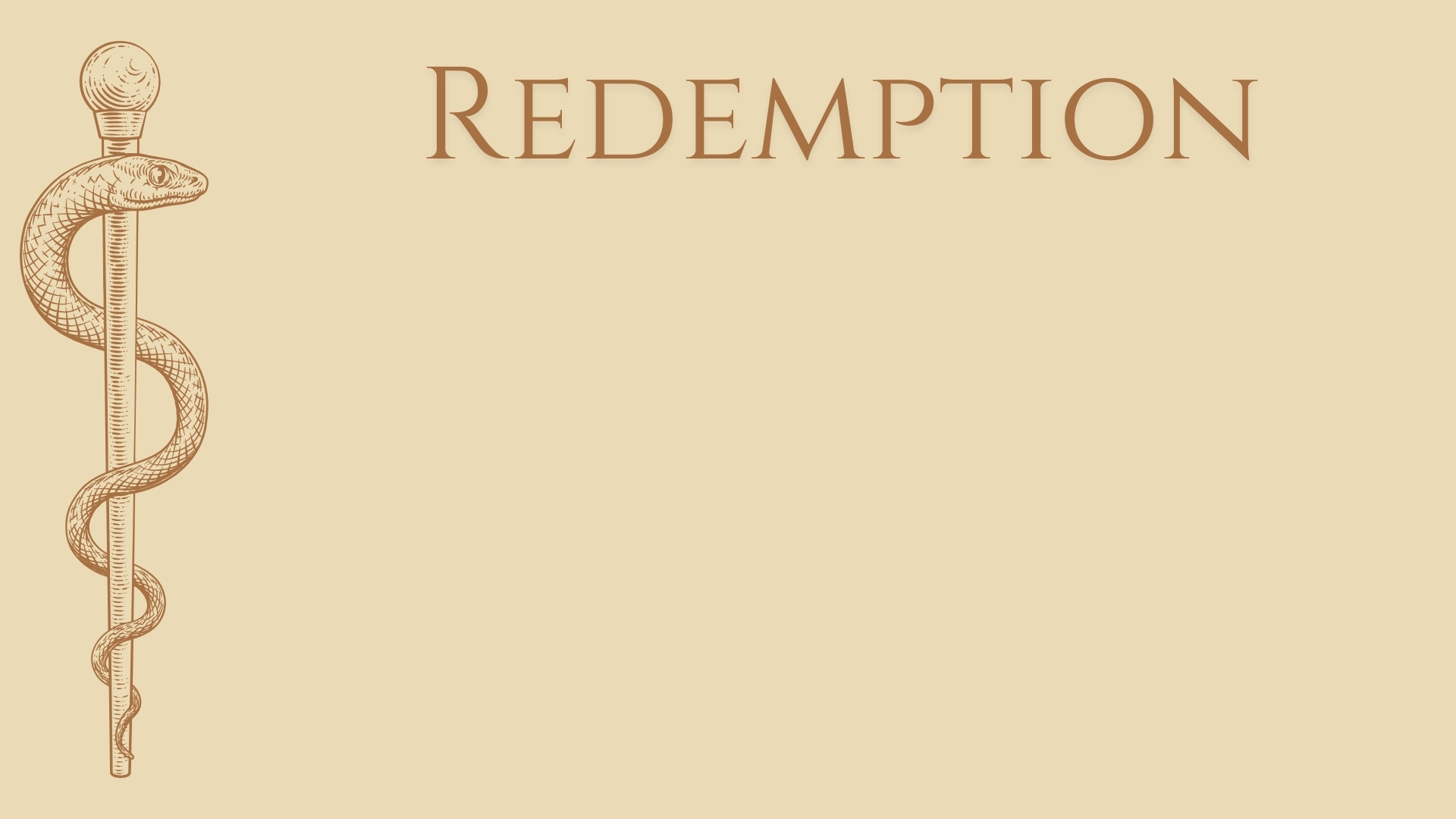 The fiery serpents were sent as judgment for sin, but the bronze serpent was sent for redemption – Numbers 21:6, 8-9
The image of salvation in the wilderness depicted the judgment the people deserved. This is the case with Jesus’ death – John 3:14-15
Christ’s death was vicarious (in our stead) – Romans 5:6, 8; Galatians 3:10, 13-14; Isaiah 53:4-6
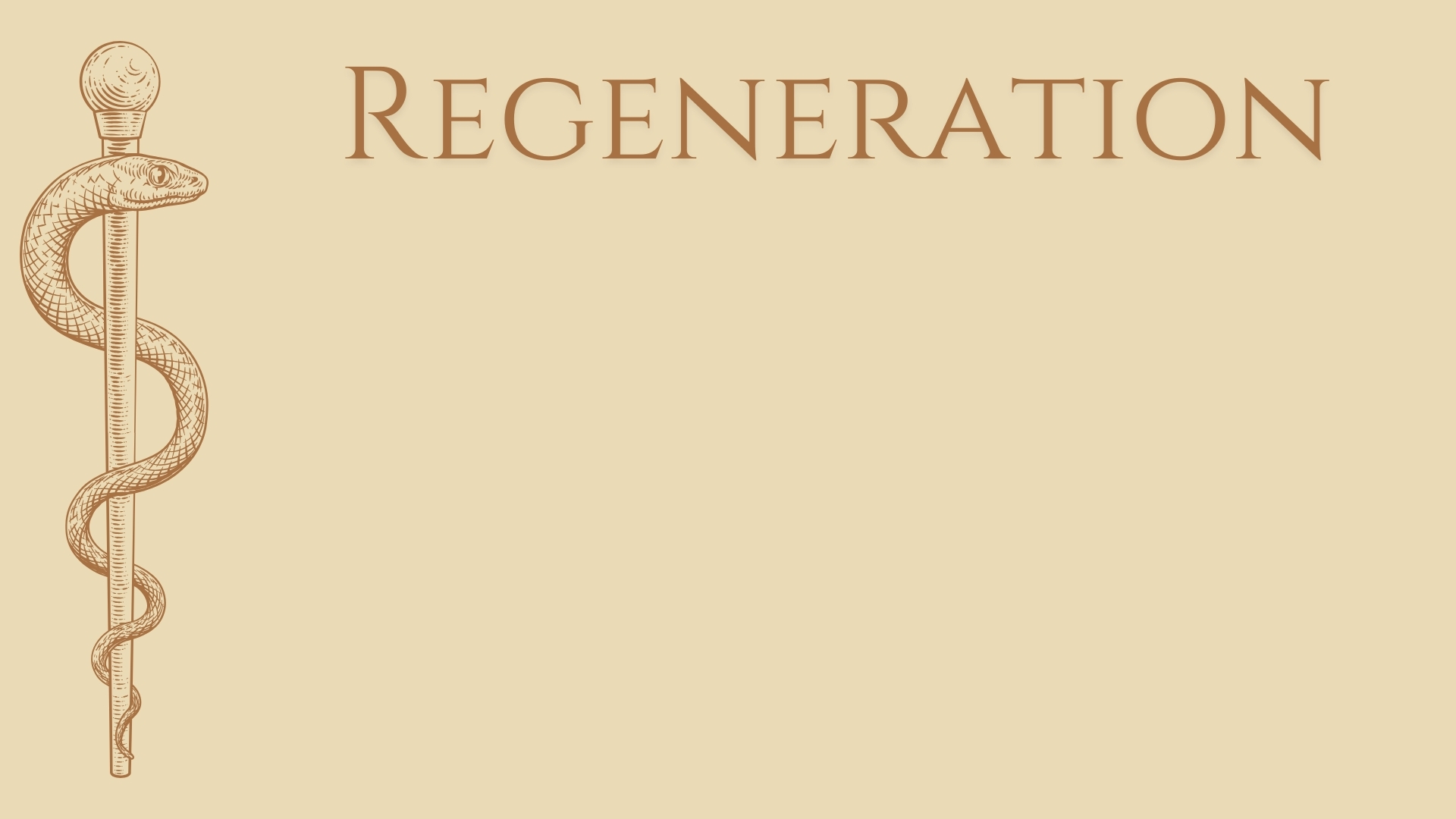 The people’s language as they petitioned Moses shows a conscious connection made between their suffering and the cause of sin – Numbers 21:7
While the point is more extensive in Jesus’ talk with Nicodemus, there is dramatic change implied in the wilderness passage – Numbers 21:5, 7-9
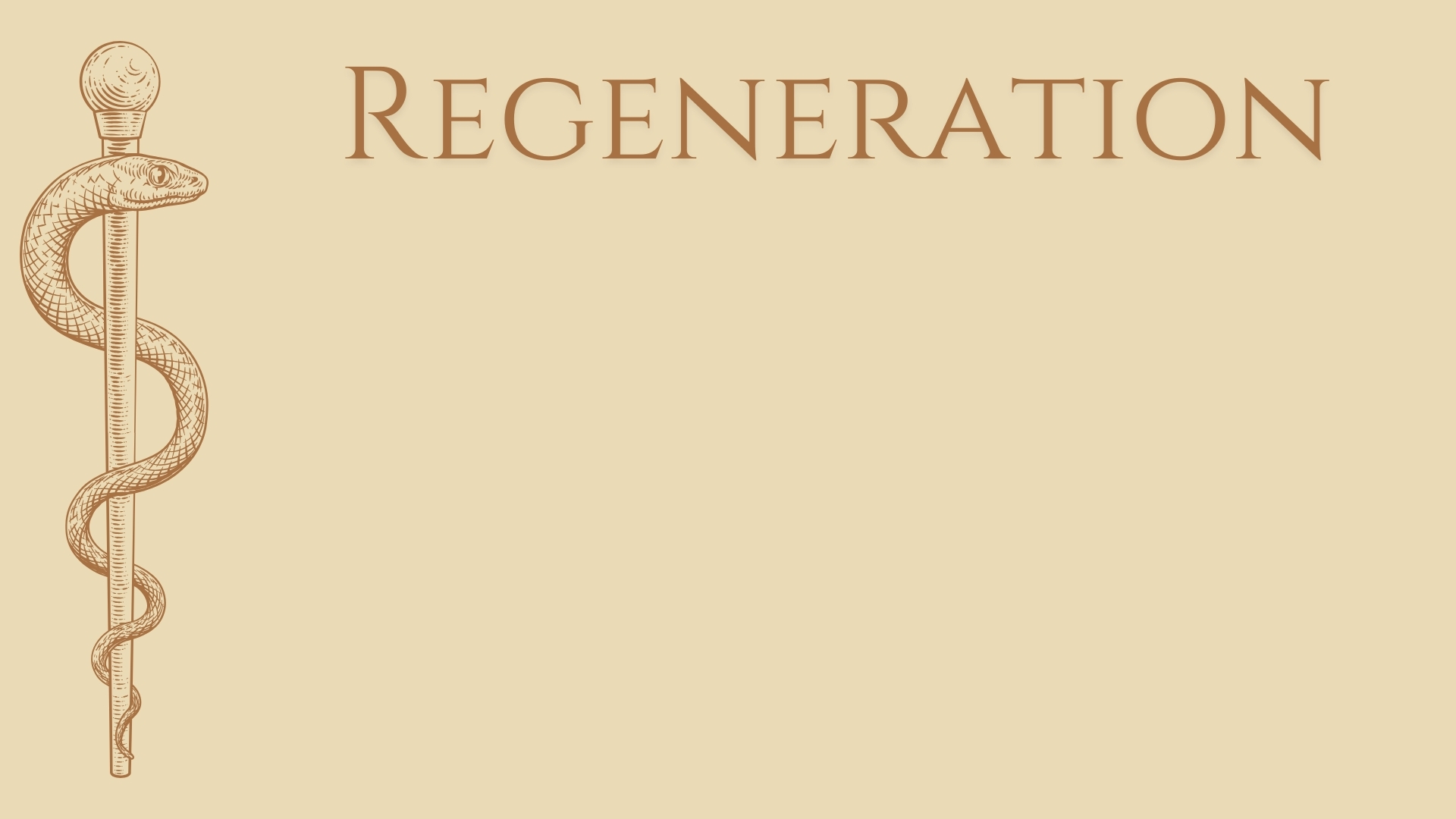 As the antitype to the serpent, the crucified Christ effects a change far beyond mere physical healing to the extent of it being called a new birth.
Spiritual regeneration was always a part of God’s plan – John 3:9-13 (cf. Ezekiel 36:25-27; Jeremiah 31:33-34)
You were born a Jew, but you must be born of God – John 1:12-13
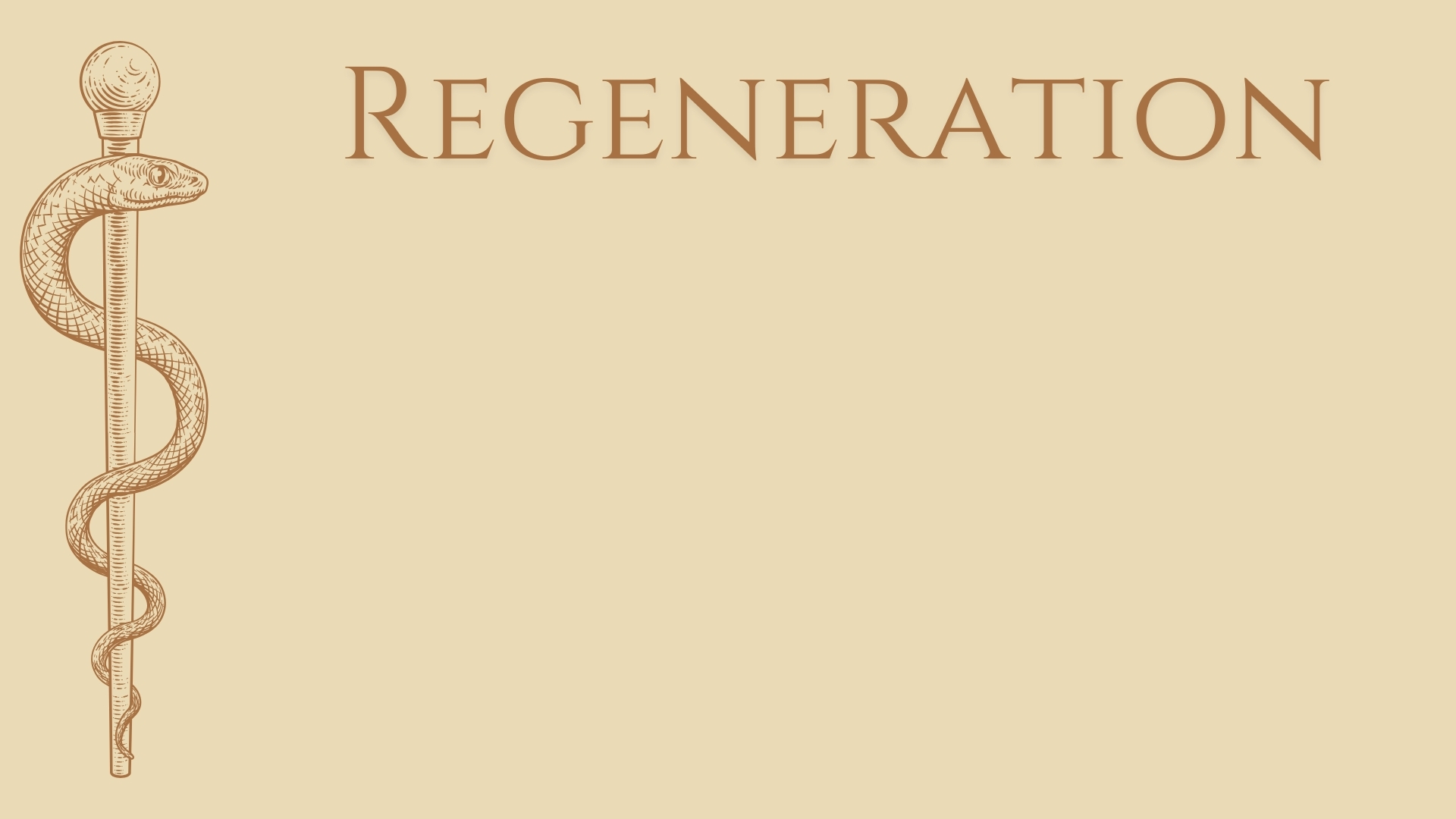 As the antitype to the serpent, the crucified Christ effects a change far beyond mere physical healing to the extent of it being called a new birth.
The new birth – John 3:3, 5-8 (cf. Titus 3:5; Galatians 3:26-29; Ezekiel 36:26-27; Jeremiah 31:33)
Implications of the new birth – John 3:18-21 – saving belief involves regeneration which includes responding to the light with active repentance and obedience of faith. (cf. Ephesians 5:11-15)
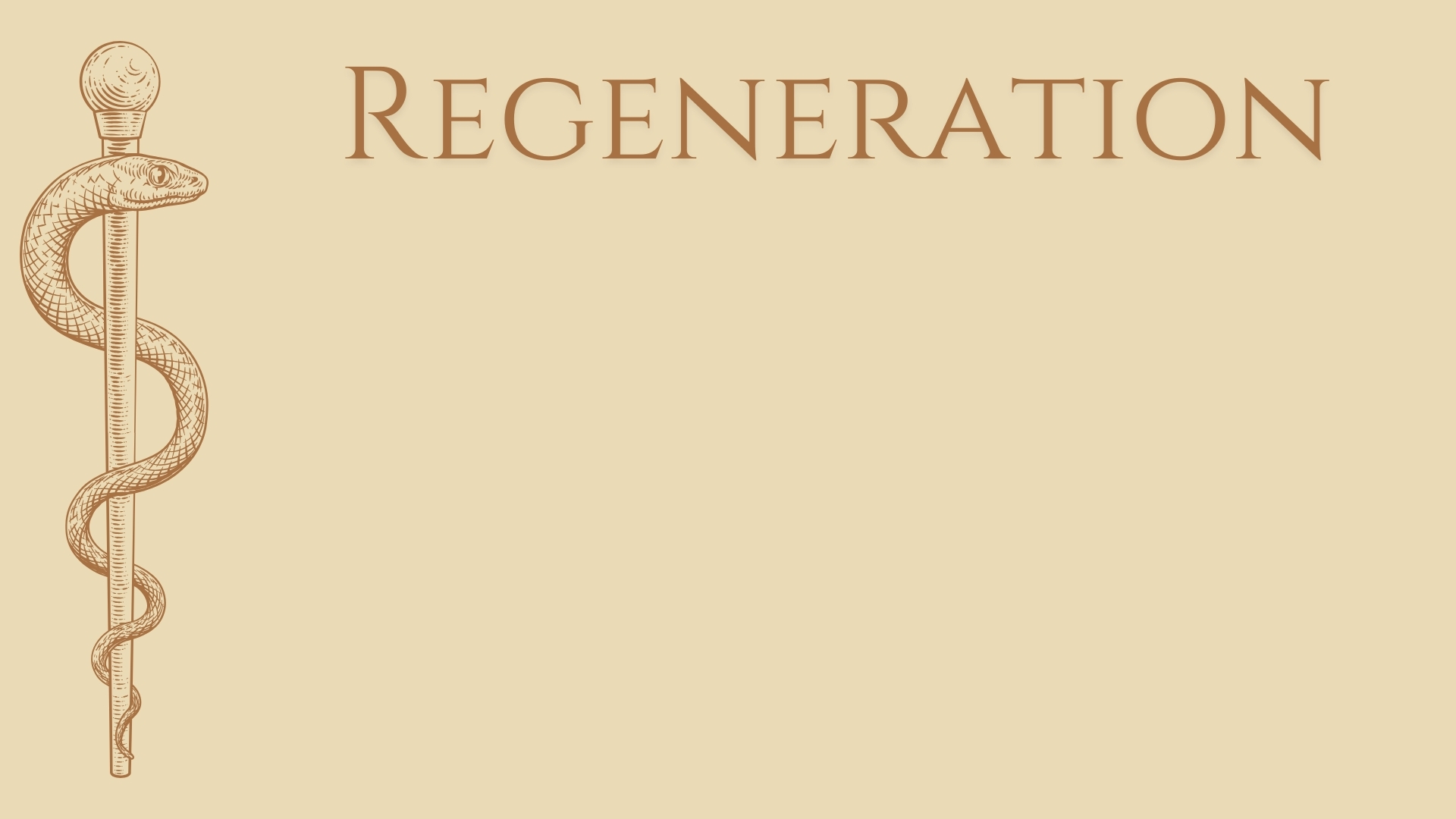 The serpent was not only their salvation, but an image of what they needed saving from. The crucified Christ is our salvation but brings us face to face with the horror of our own sin.
This leads to an inward reflection, and a transformation by the grace of God – 2 Cor. 5:14-15, 17, 21
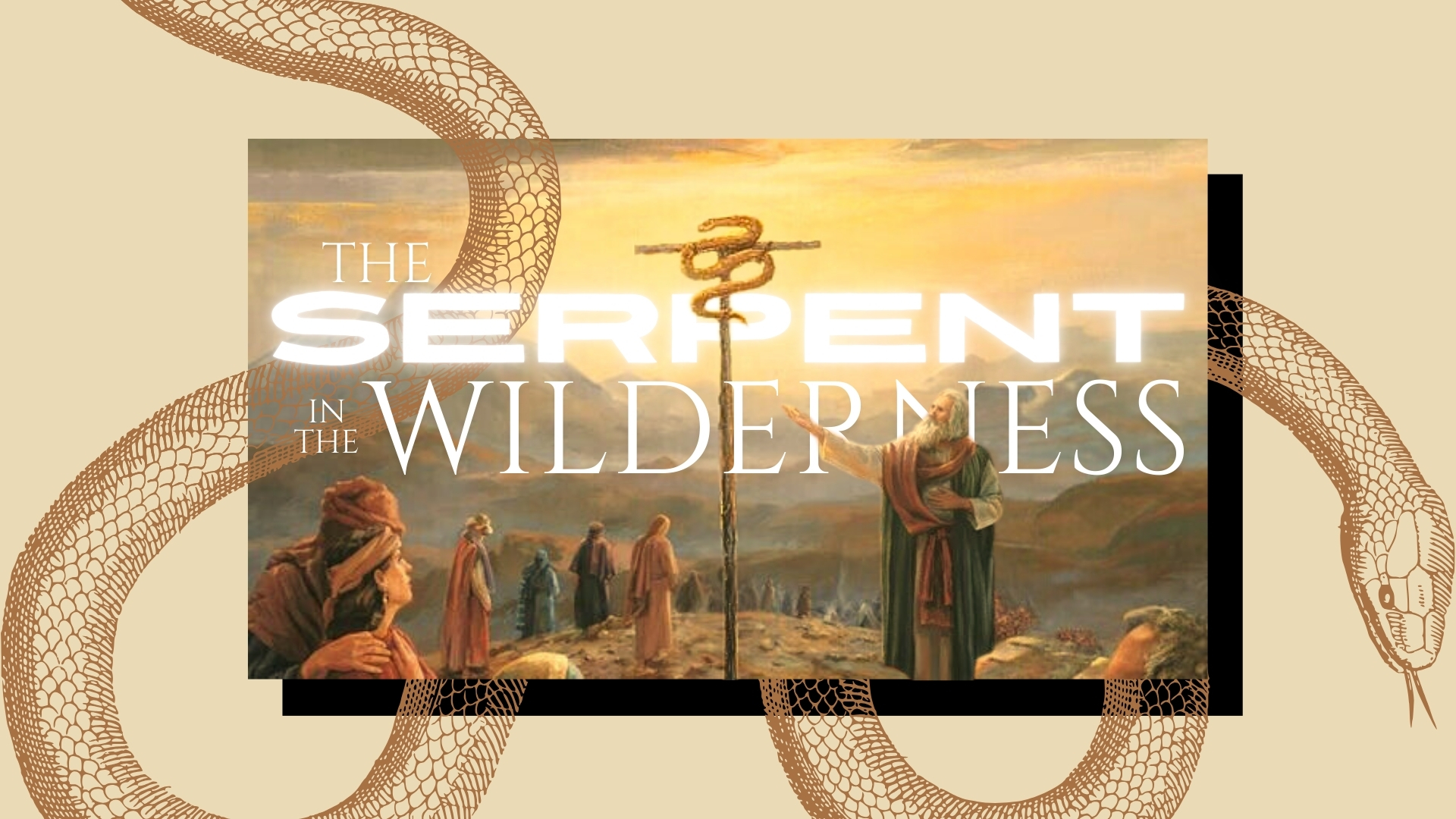